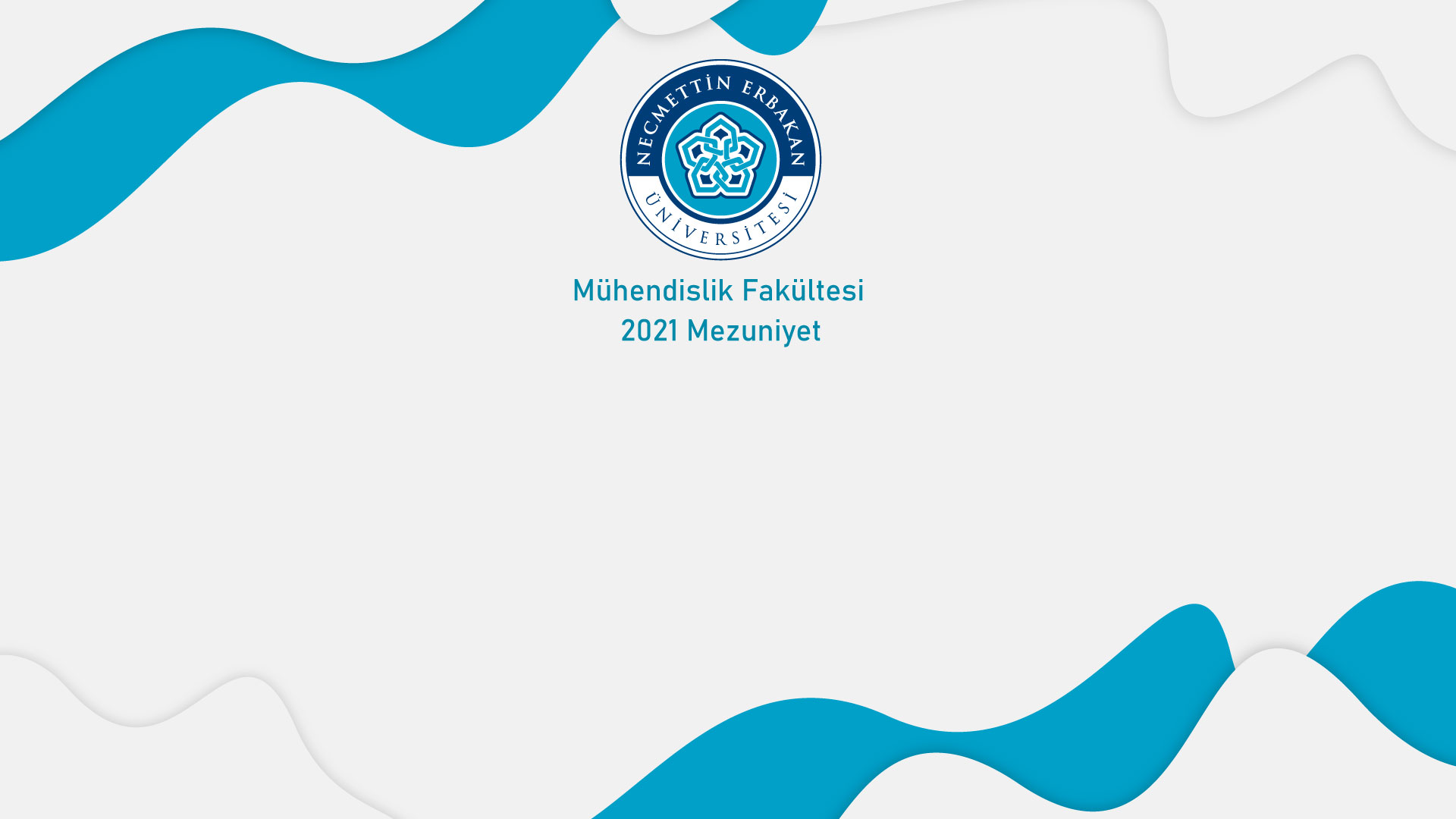 Enerji Sistemleri Mühendisliği Bölümü 
Mezun Öğrencilerimiz
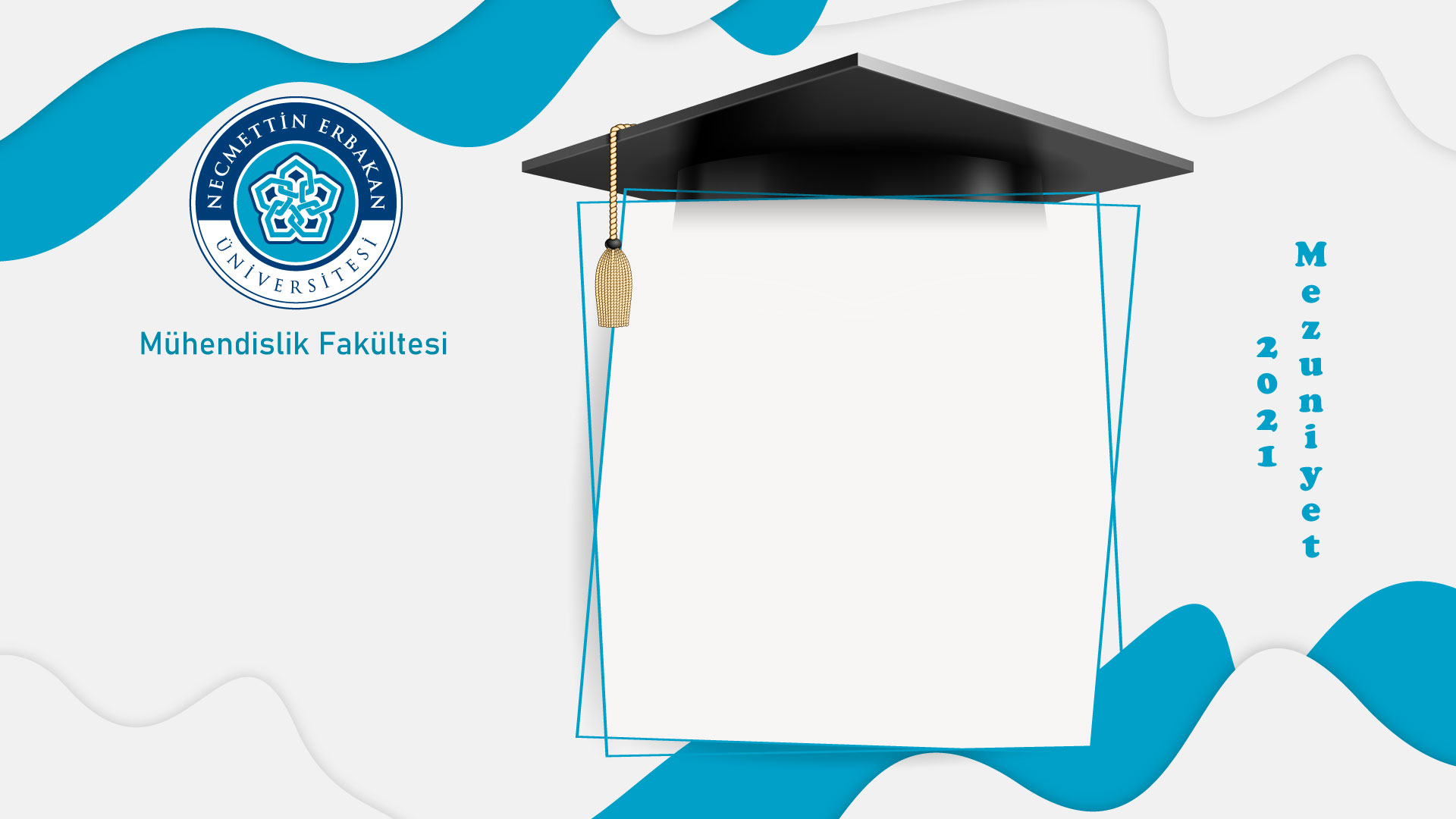 Enerji Sistemleri Mühendisliği
Bilgisayar Mühendisliği
İsim Soyisim
Okul numarası
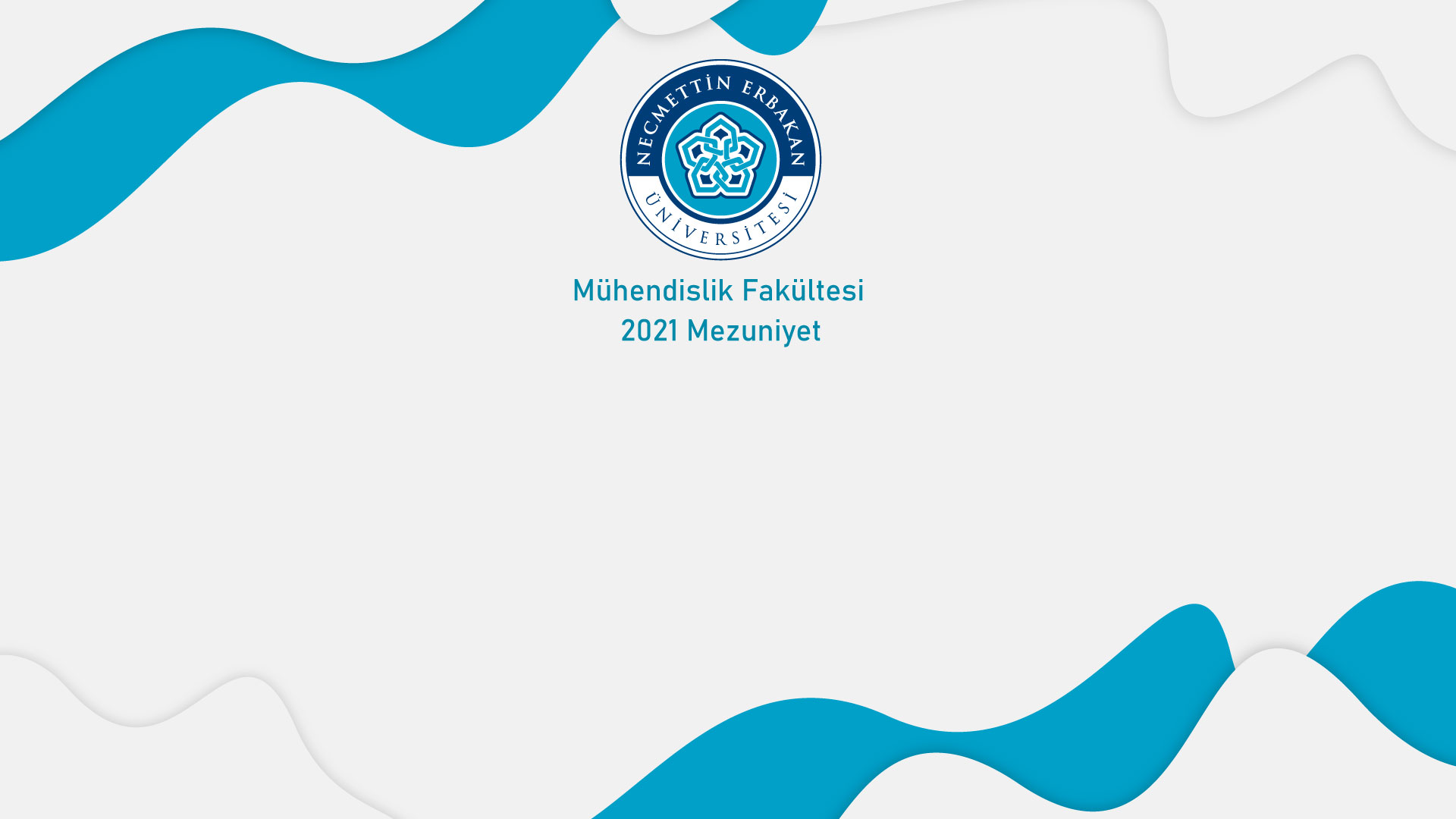 Anılarımız
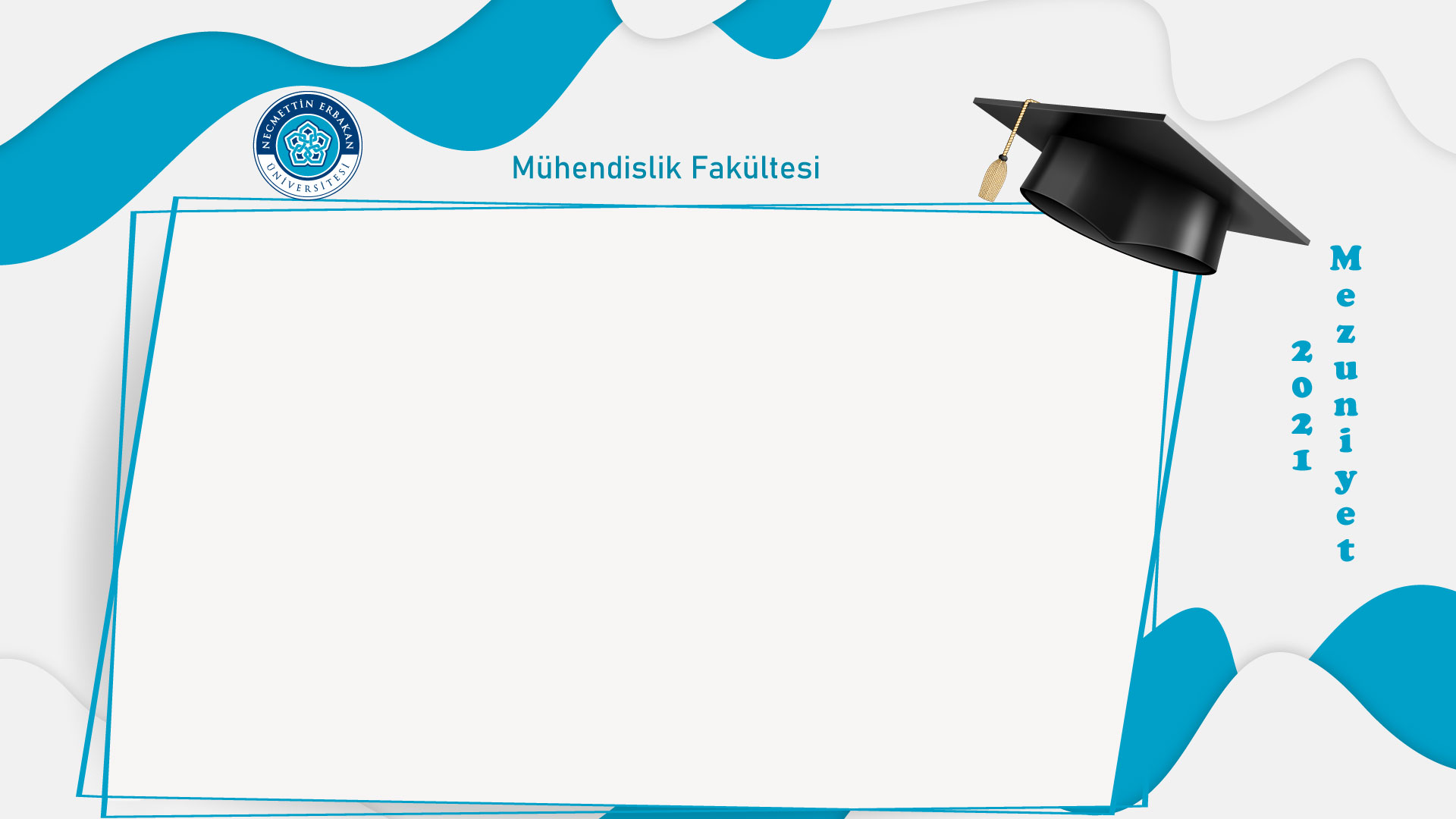 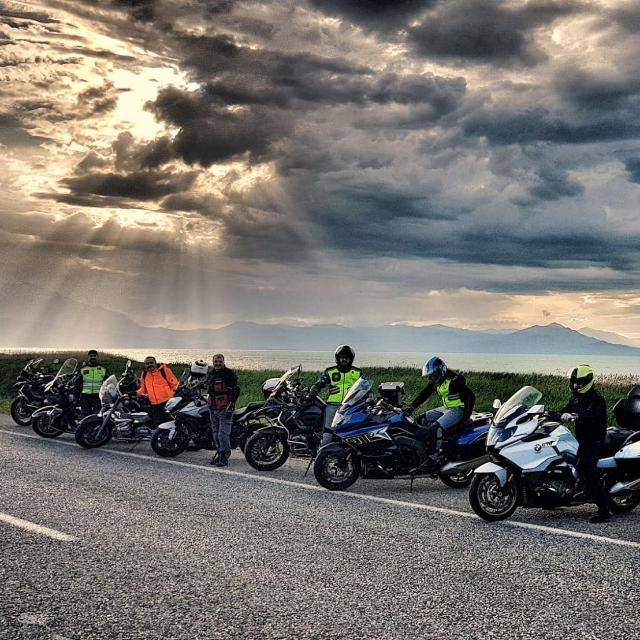 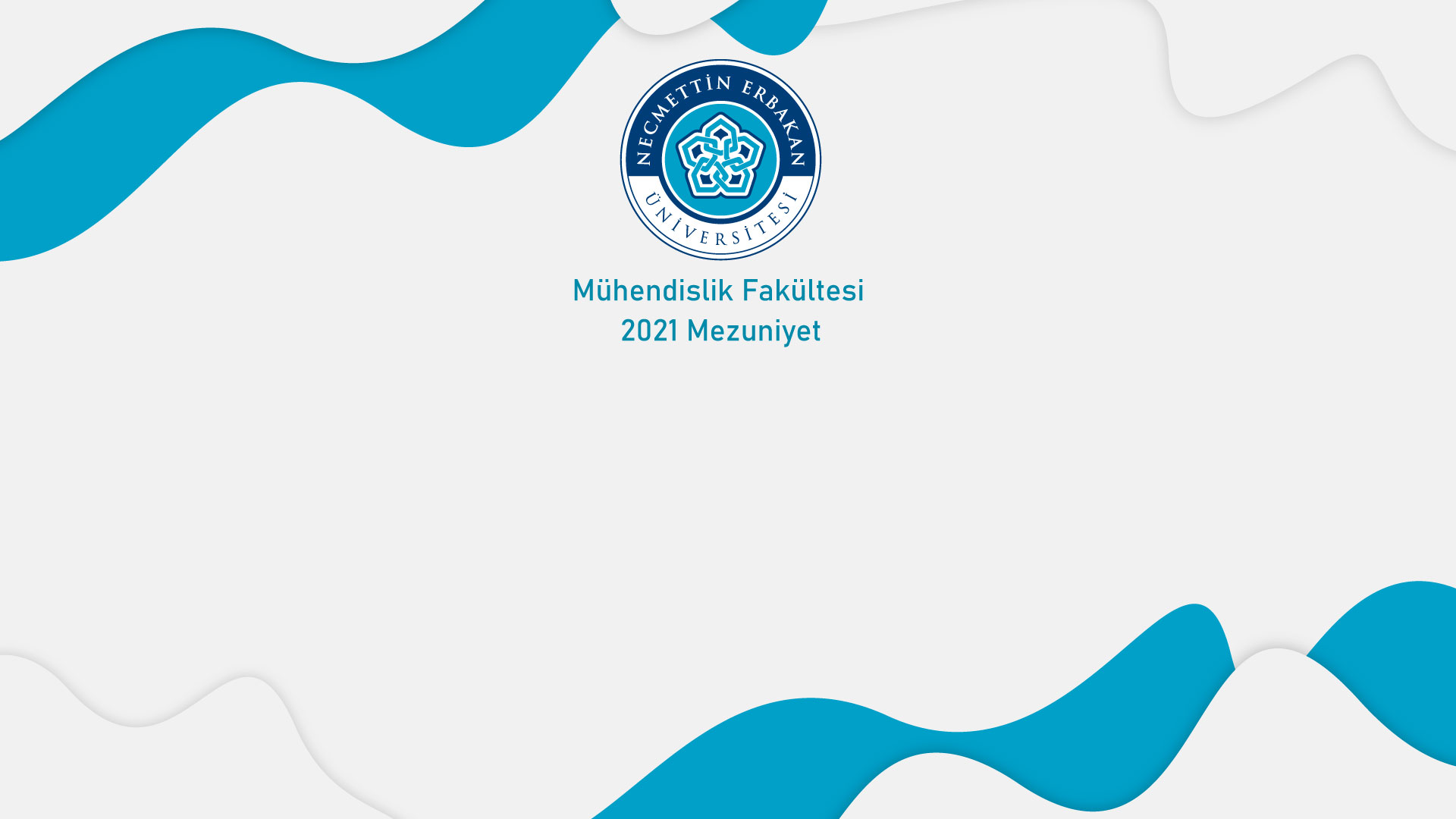 Tüm yeni Enerji Sistemleri Mühendislerimize bundan sonraki hayatlarında 
huzur, mutluluk  ve muvaffakiyet dileriz.

Enerji Sistemleri Mühendisliği Bölümü